32 year old female
NONSPECIFIC KNEE PAIN FOR THE PAST 8 MONTHS. DOES NOT GET WORSE AT NIGHT BUT IN THE MORNING.
NO TRAUMA
Walking 4 km 2 x week/PILATES
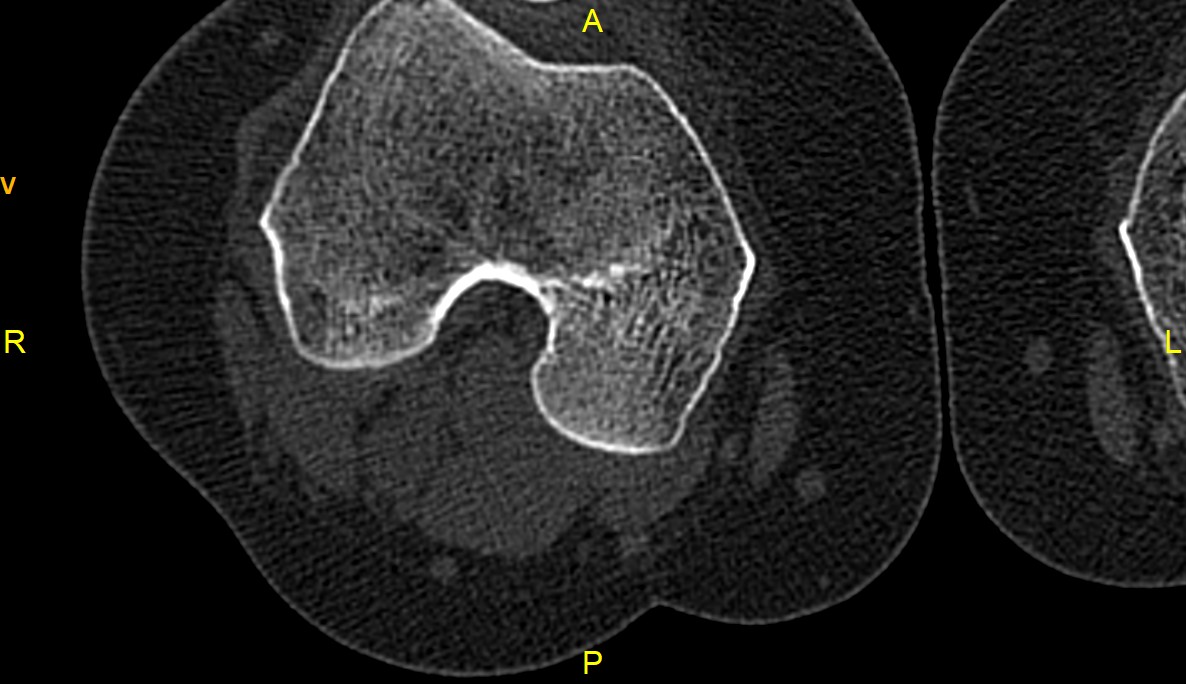 T2
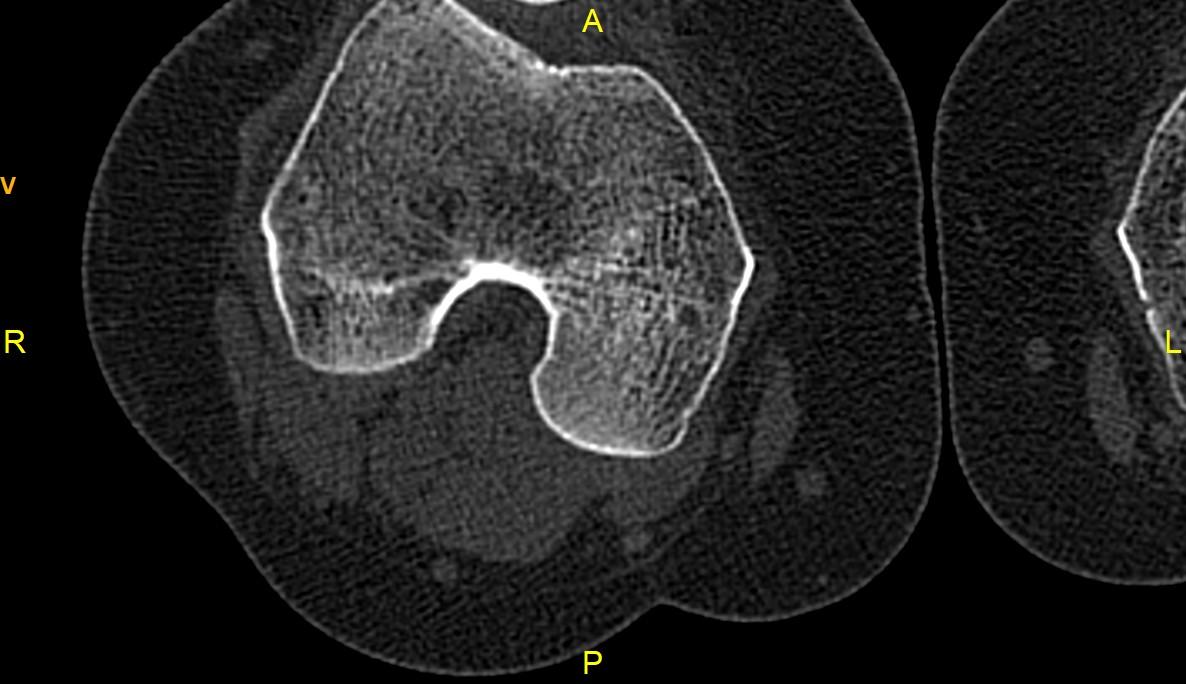 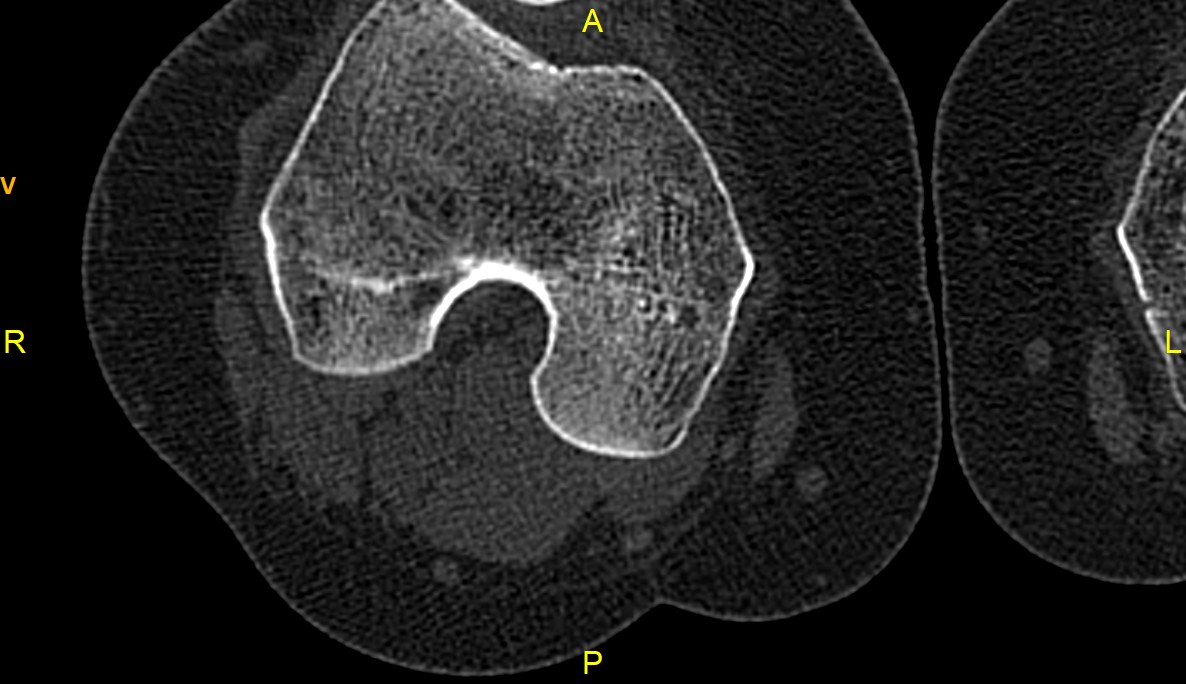 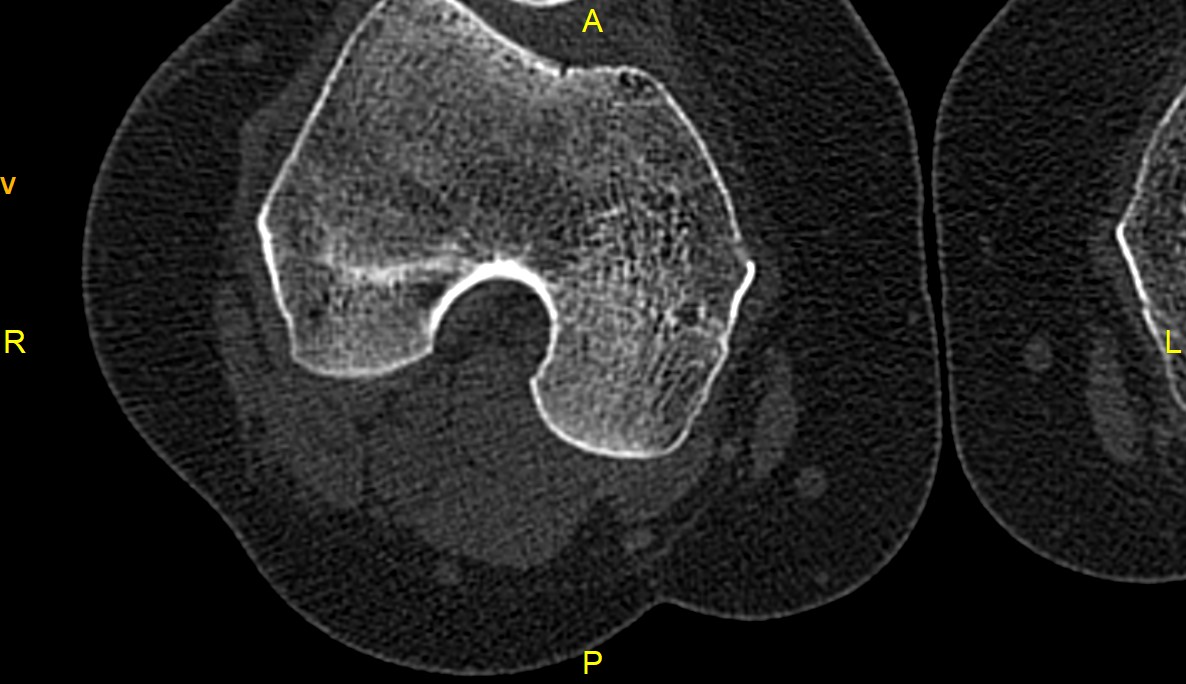 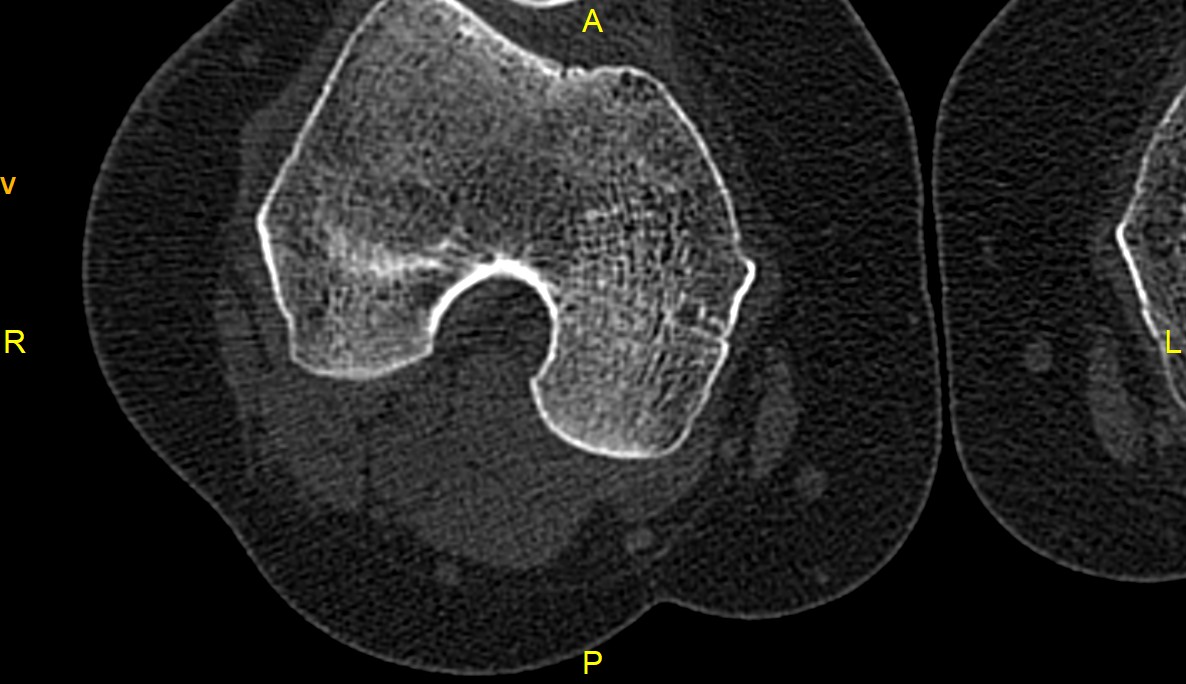 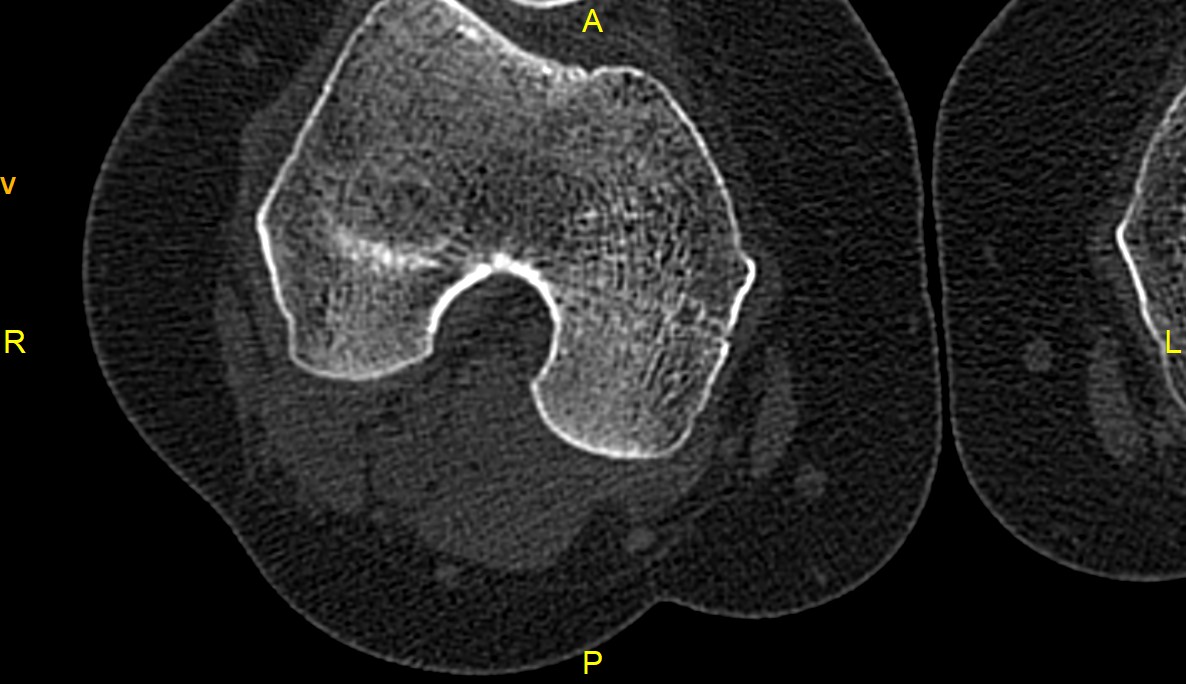 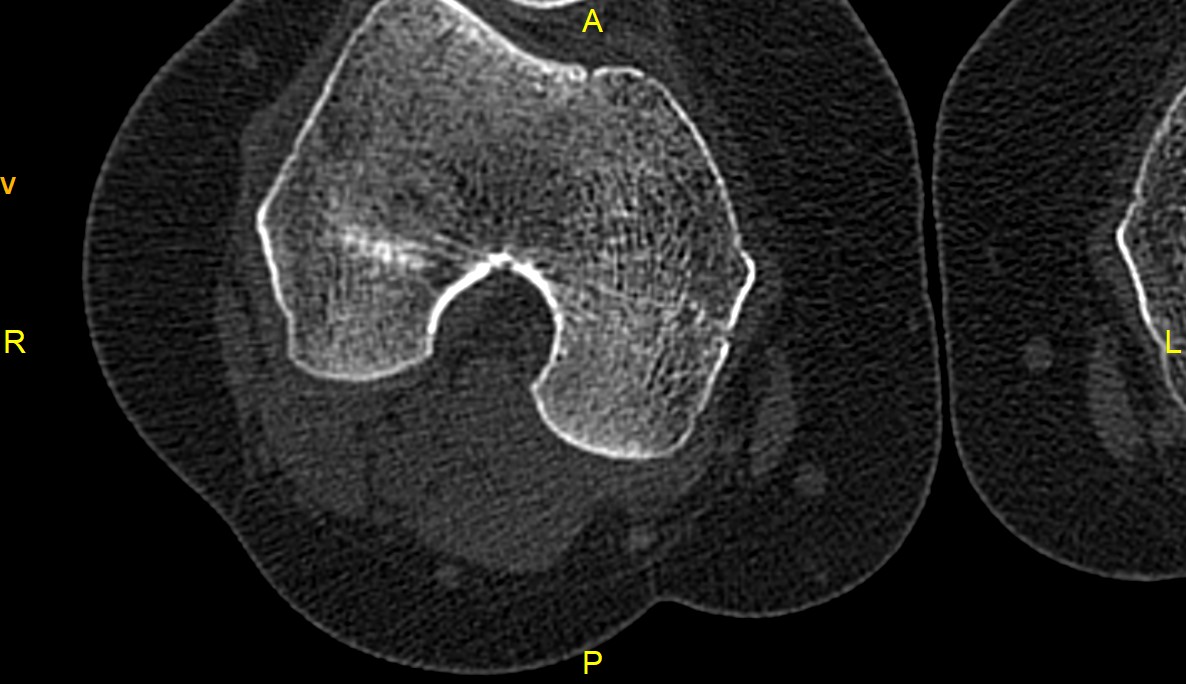 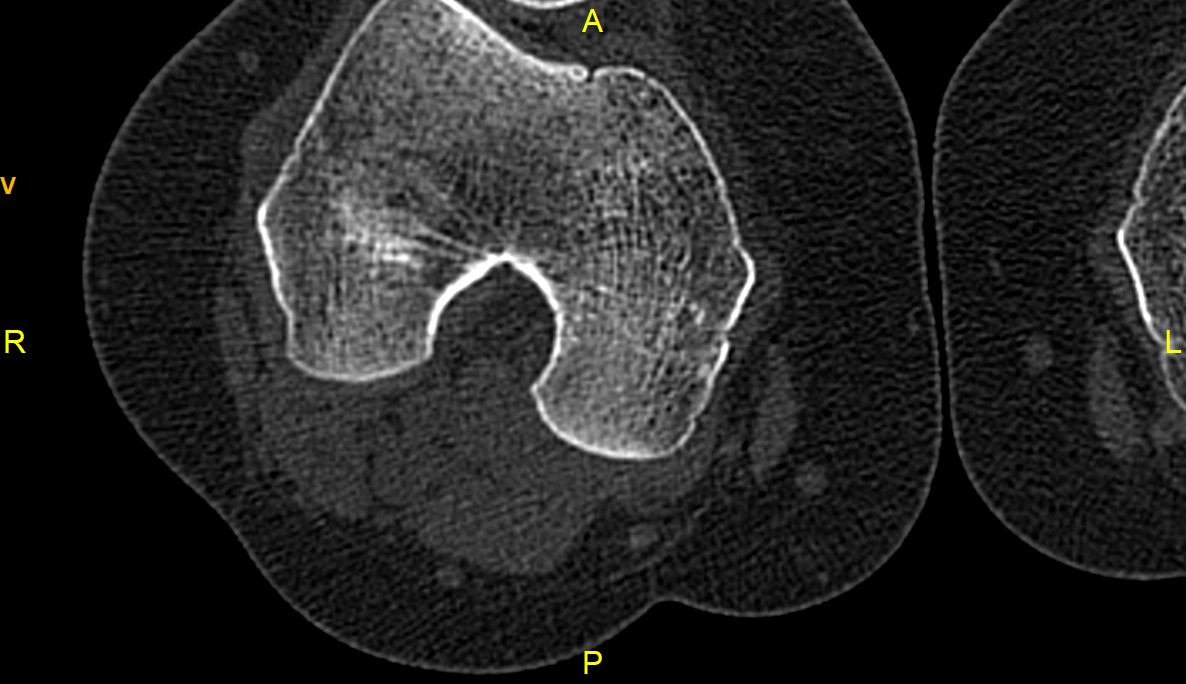 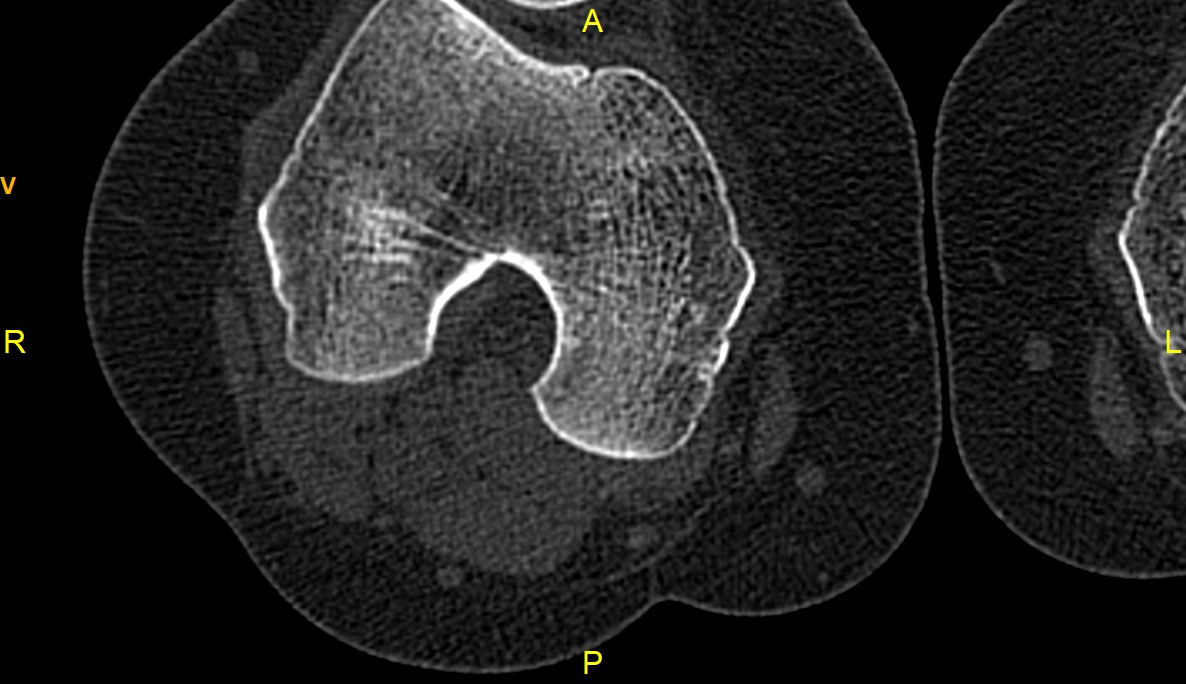 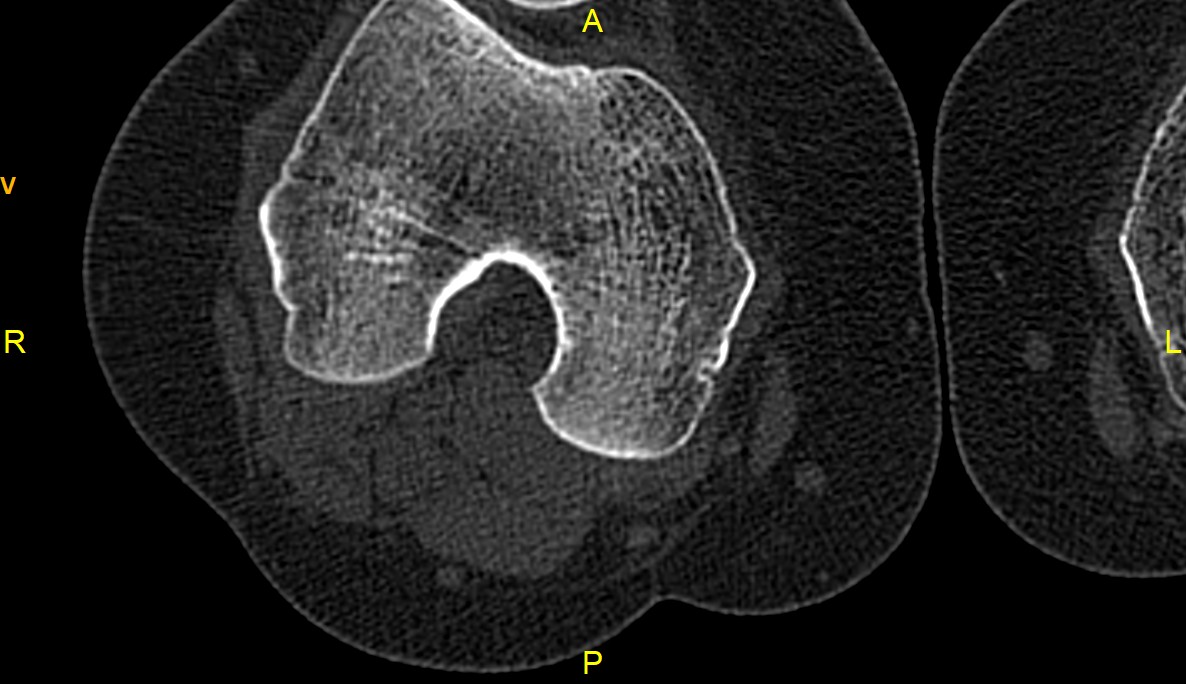 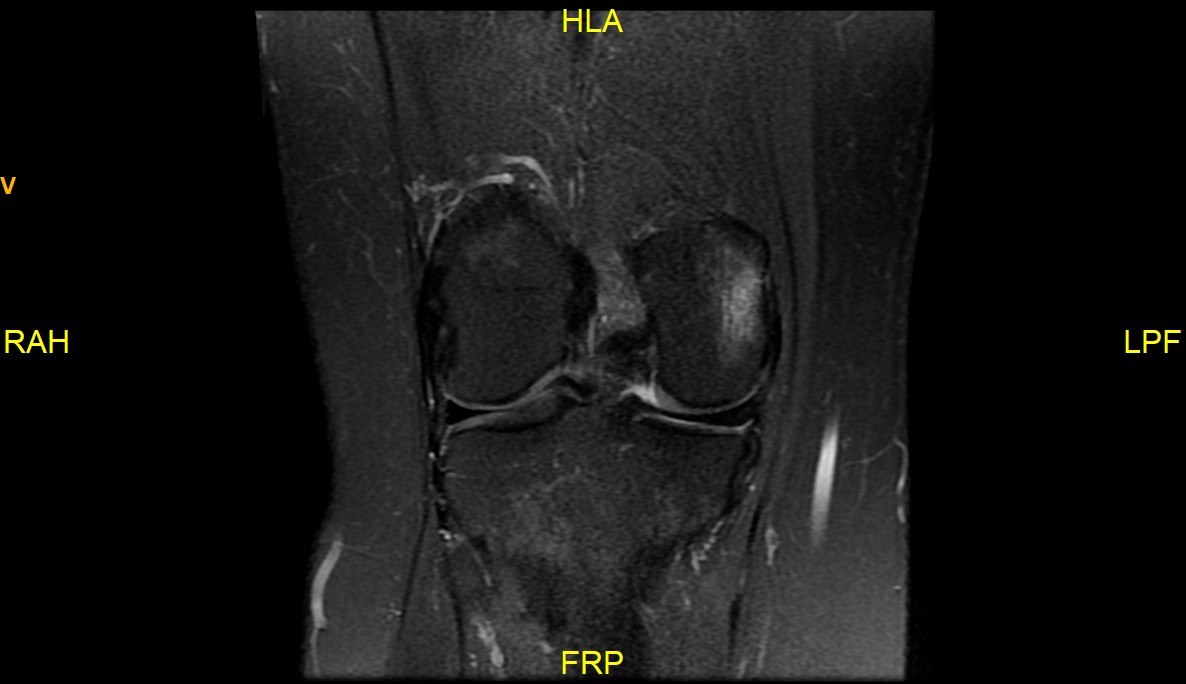 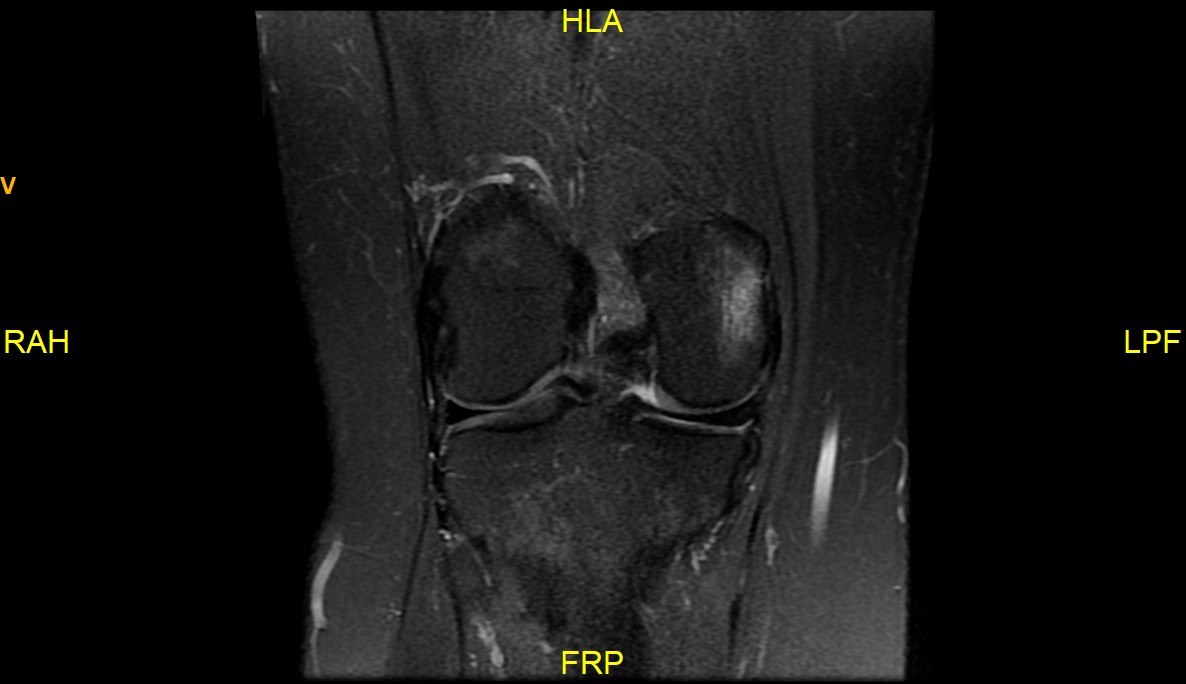 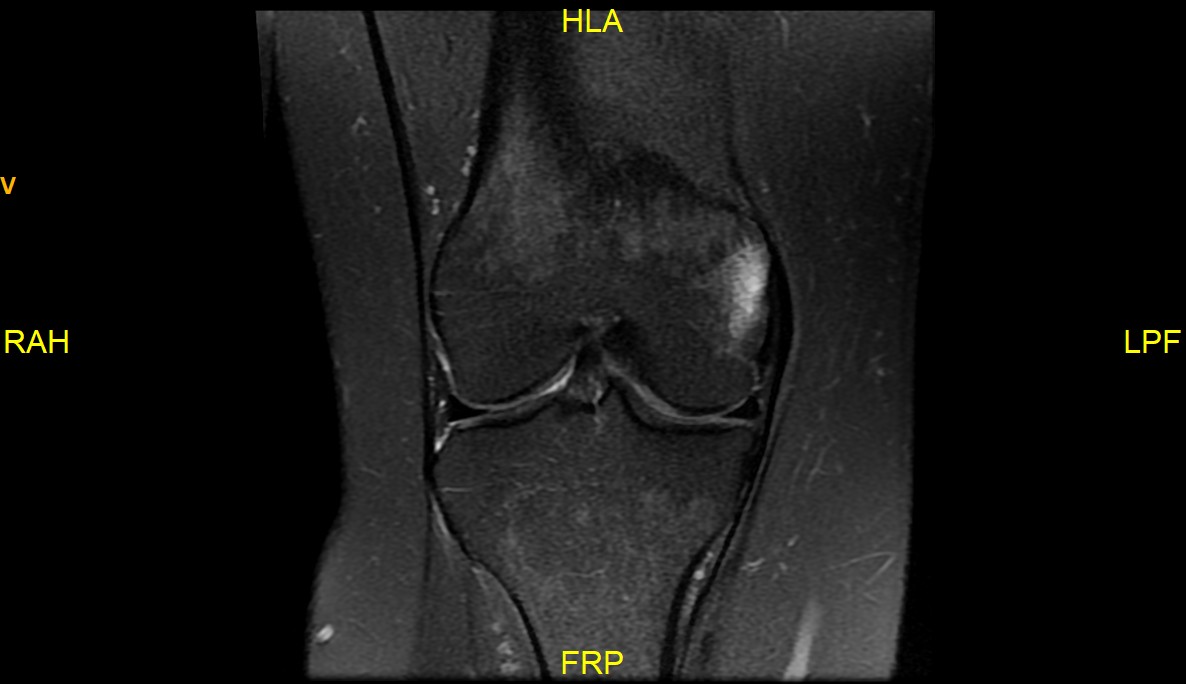 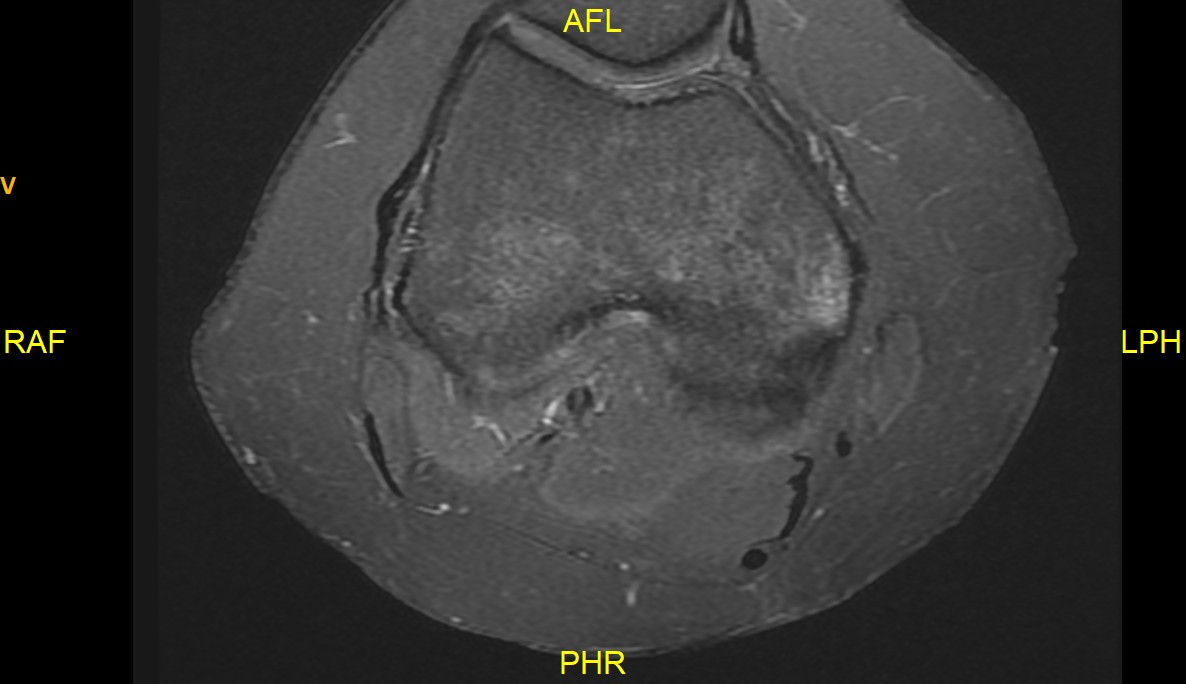 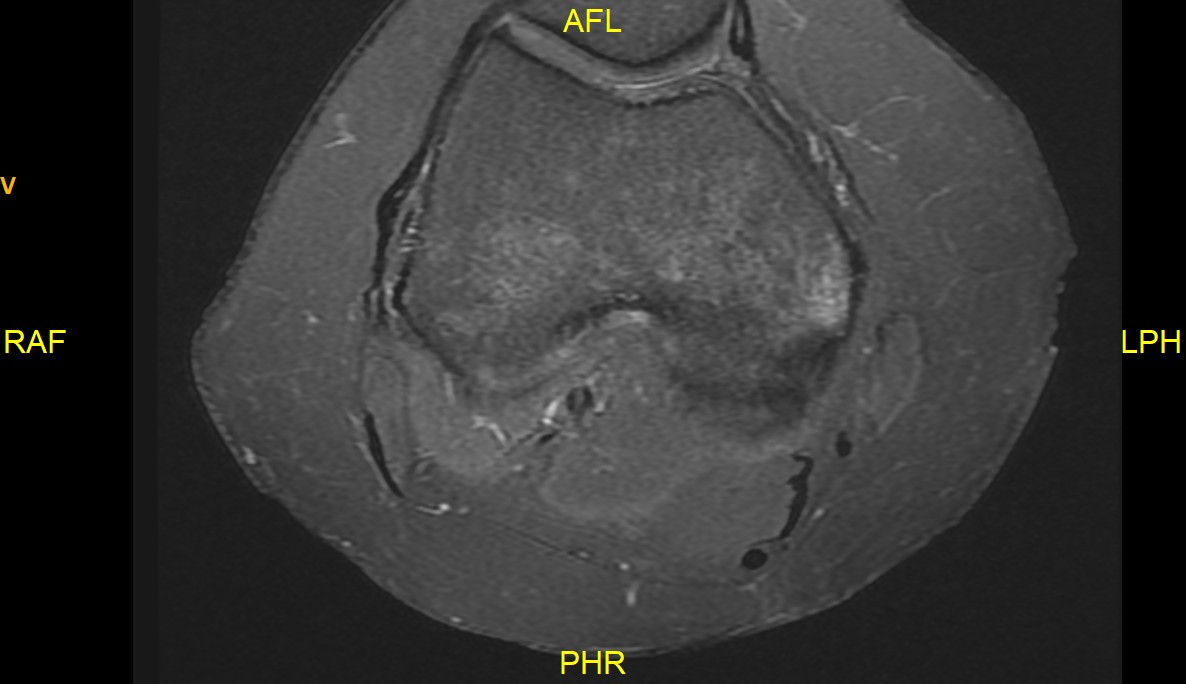 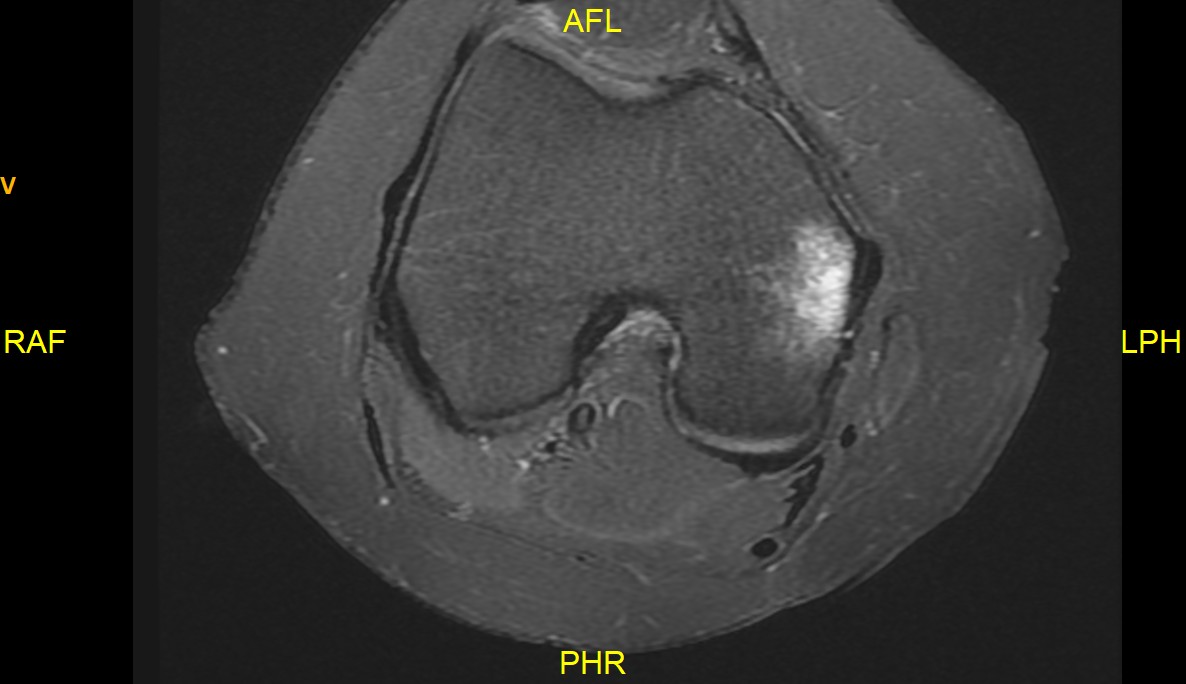 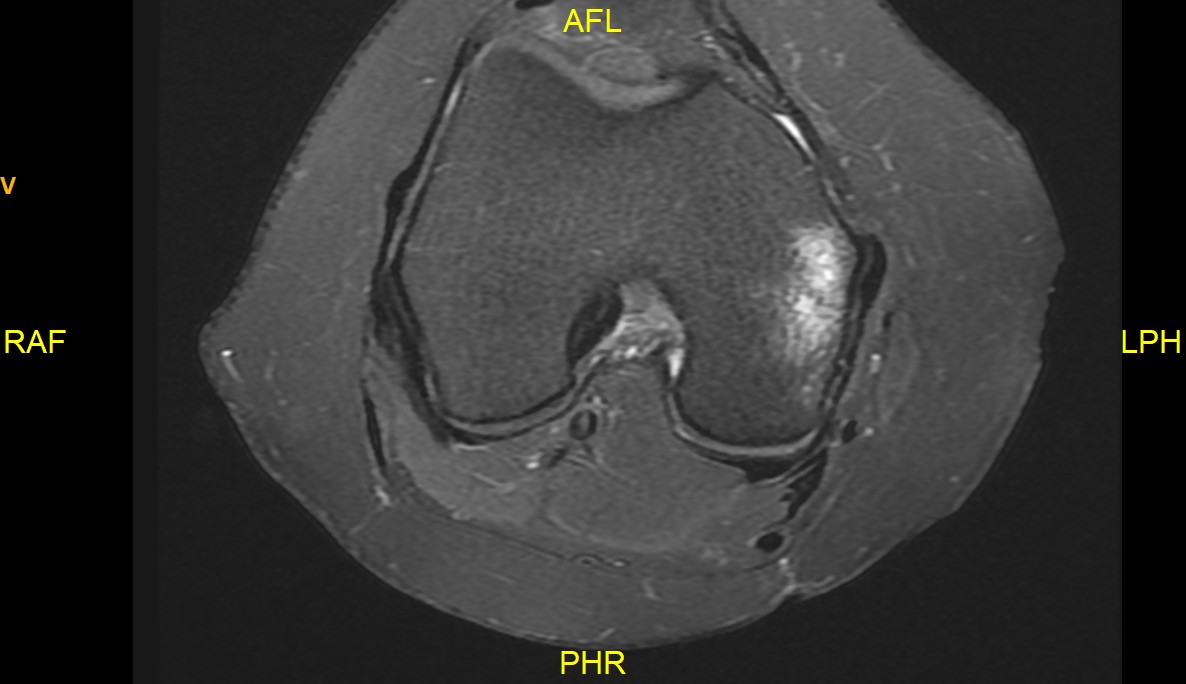 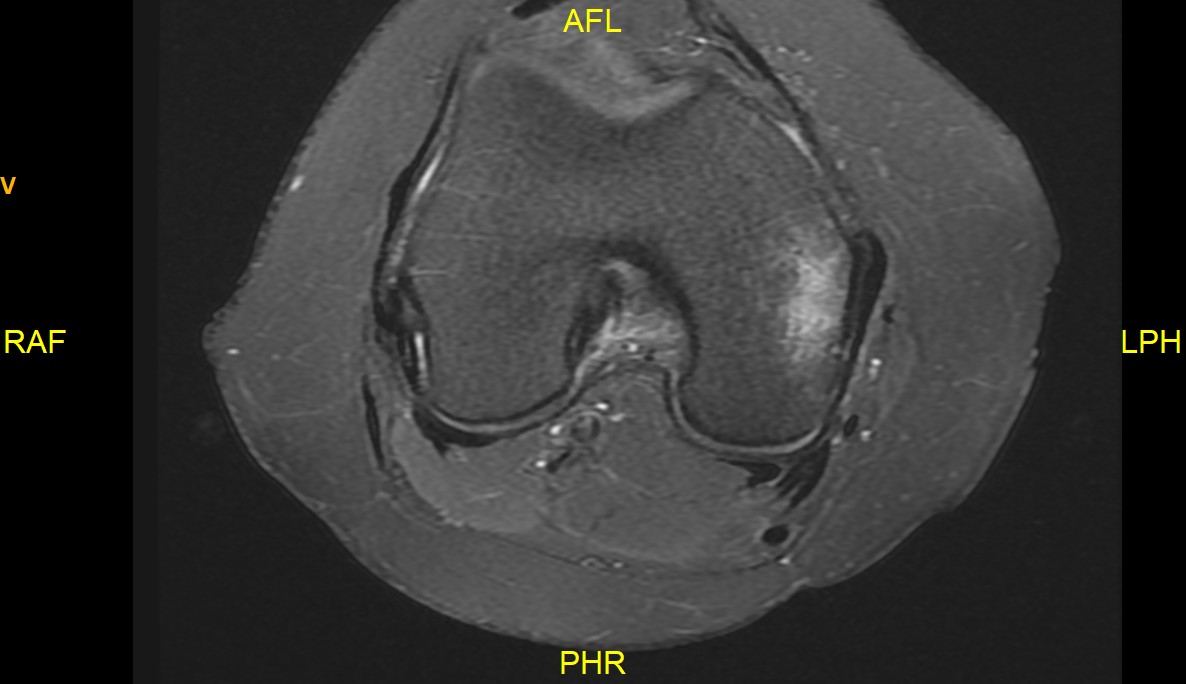 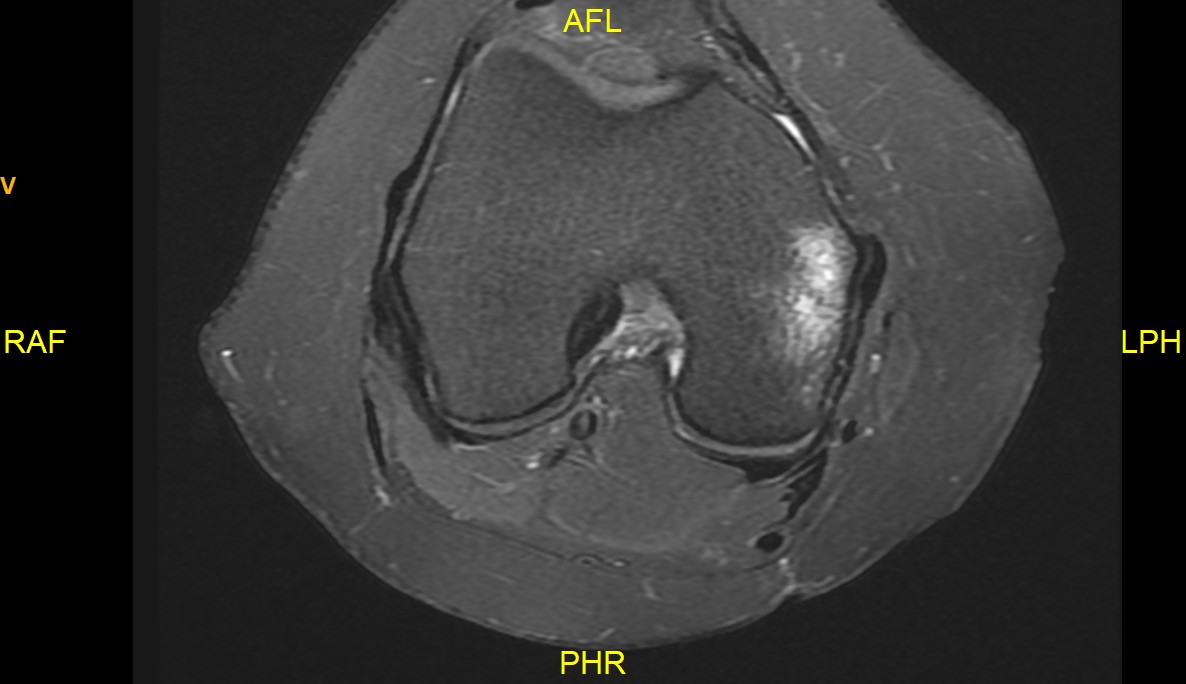 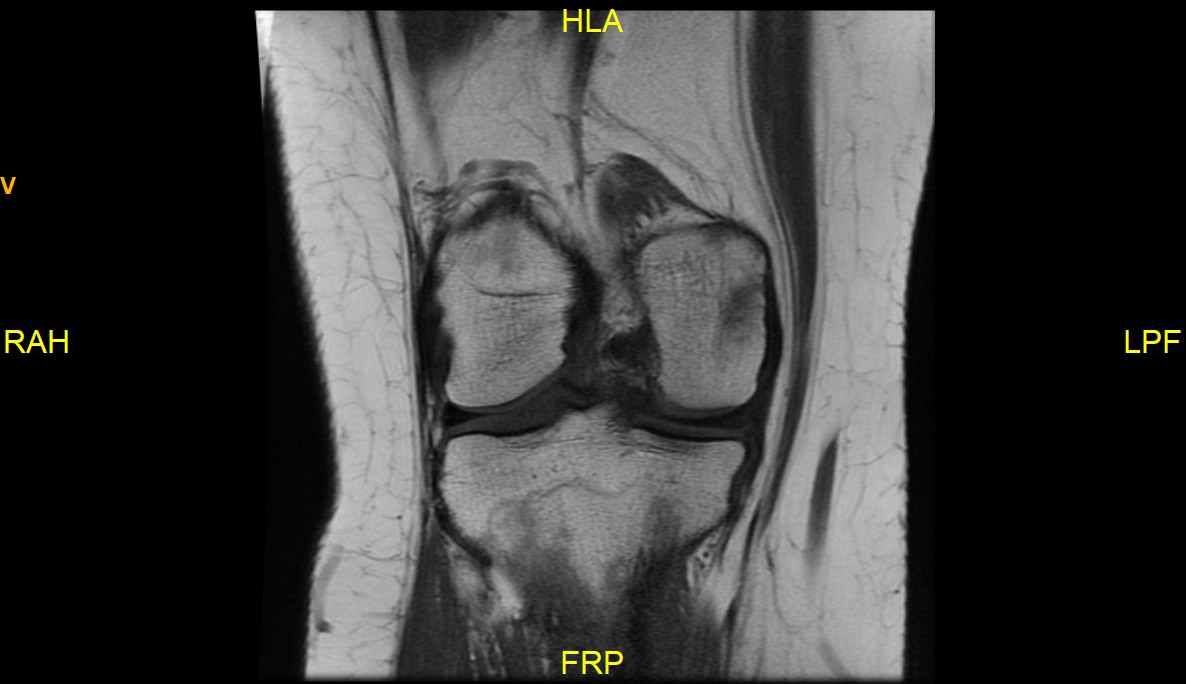 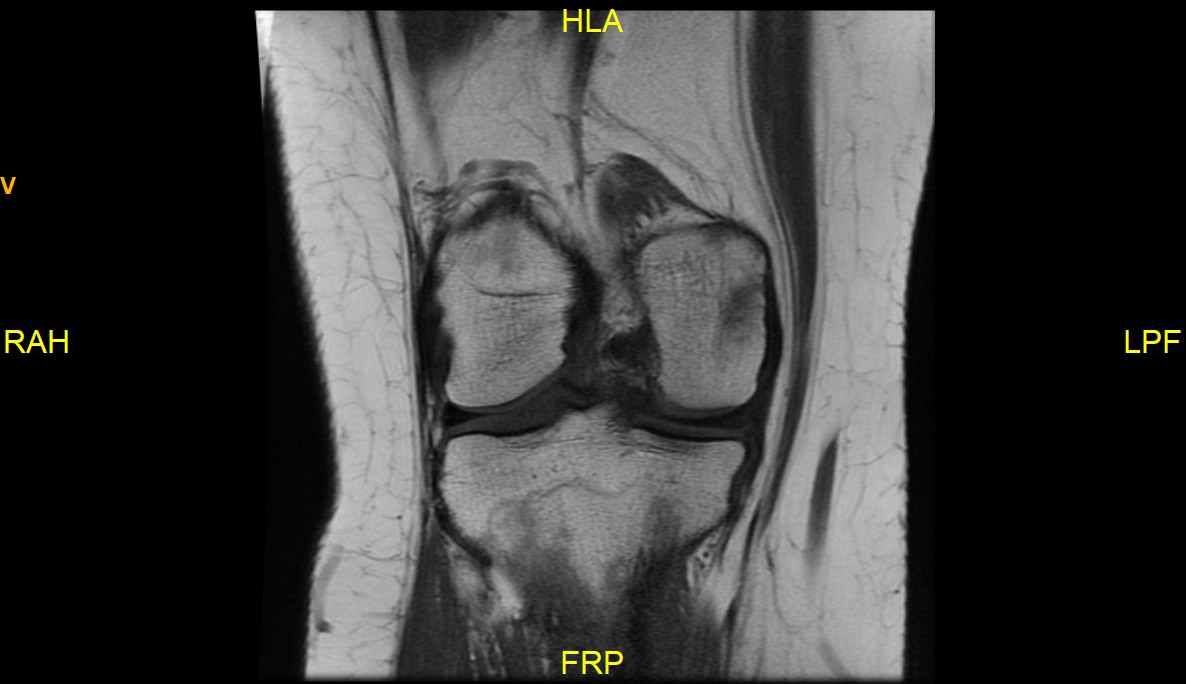 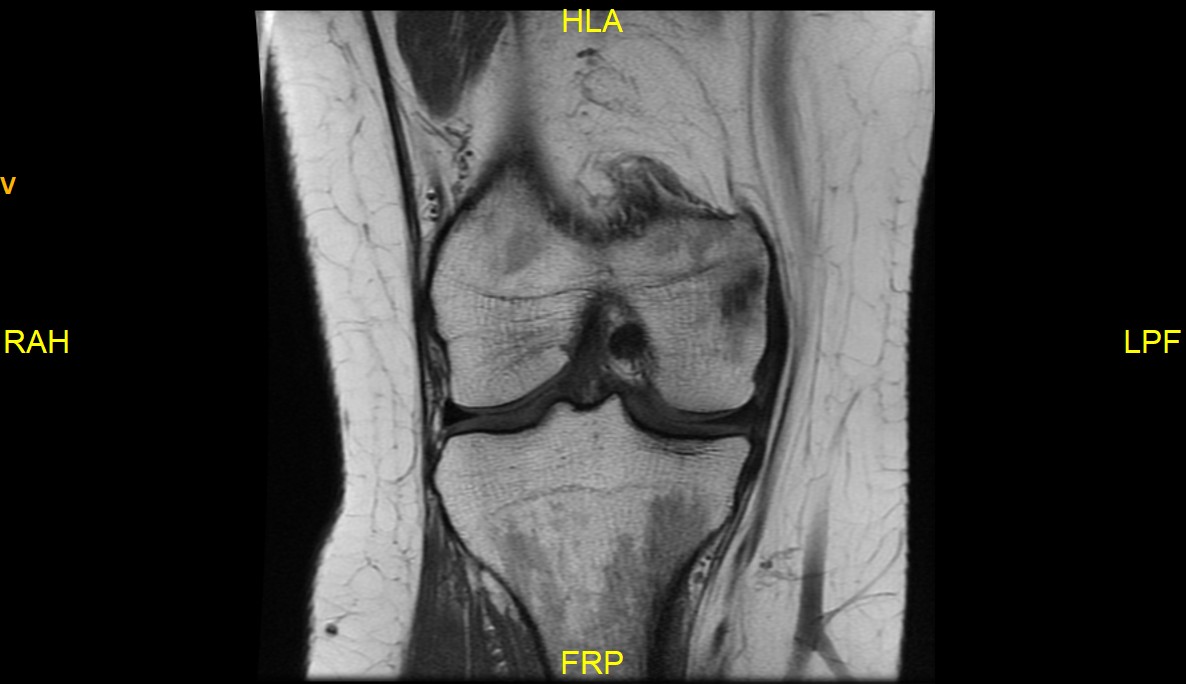 GAD
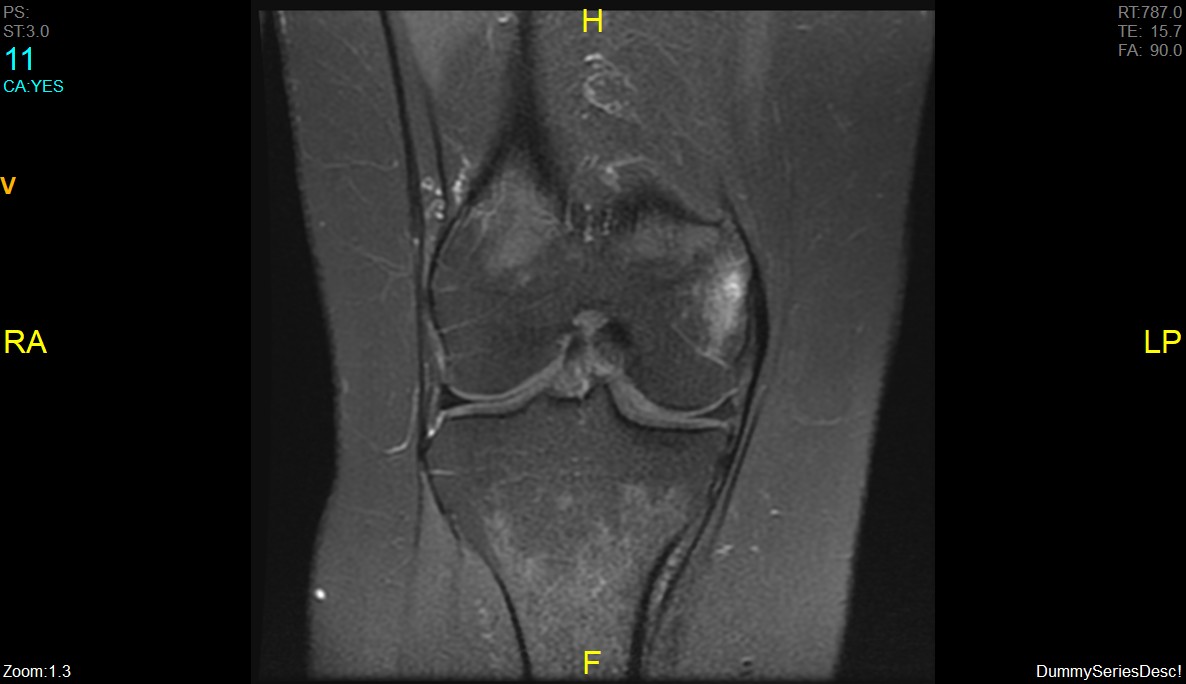 GAD
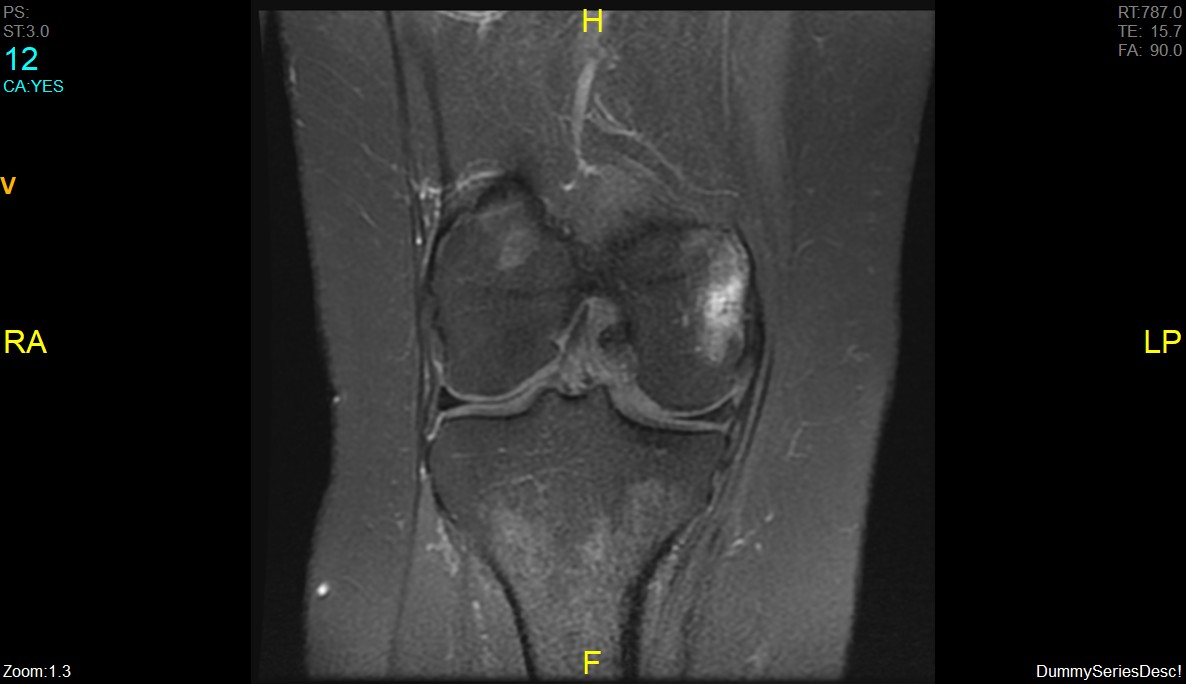 GAD
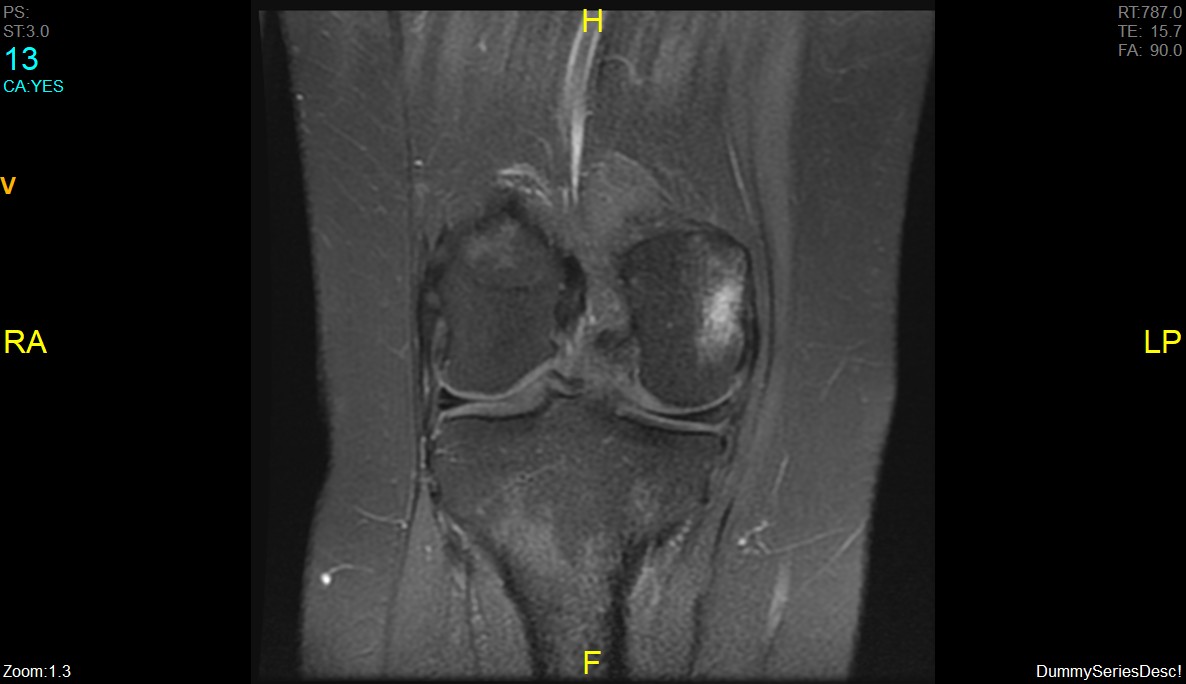 STRESS CHANGES WTIH A TRACTION CYST?OO ???